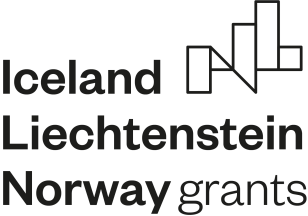 Warzywa
Podział warzwy, 
sporządzanie surówek z warzyw
Podział warzyw, sporządzanie surówek z warzyw
Web Quest przeznaczony dla uczniów niesłyszących w ramach zajęć pracowni gastronomicznej klas I technikum gastronomicznego i szkoły zawodowej
Spis treści
Wprowadzenie
 Zadania
 Proces
 Źródła
 Ewaluacja
 Konkluzja
 Poradnik dla nauczyciela
Wprowadzenie
Witajcie młodzi kucharze !!!!
Czy lubicie warzywa, jakie są Wasze ulubione warzywa ? 
Jak można podzielić warzywa ?
Dlaczego warto jeść warzywa? 
Czy znacie jakieś potrawy z surowych warzyw?
Wprowadzenie
Każdy z Was codziennie zjada mniejsze lub większe ilości  warzyw. Na śniadanie, obiad, kolację. Spożywamy warzywa w różnej postaci na surowo, gotowane, jako dodatek do potraw lub samodzielna potrawa.
Najzdrowsze są warzywa zjadane na surowo
zadanie
Wasze zadanie będzie składało się z dwóch części:
Części teoretycznej dotyczącej wykonania prezentacji w PowerPoint  
na temat: „Warzywa, podziału warzyw i  
sporządzaniu surówek”
Części praktycznej- polegającej na wykonaniu surówek z warzyw
Proces
Proces przygotowania pierwszej części zadania:
 Zadanie to będziecie wykonywać w parach, Waszym celem będzie przygotowanie prezentacji multimedialnej.
Każda prezentacja ma zawierać:
Imię i nazwisko autorów prezentacji
Temat prezentacji
Proces
3. Najważniejsze zagadnienia dotyczące omawianego tematu:
Co to jest warzywo ?
Podział warzyw na 8 gr.
Co to jest surówka i z czego się składa ?
Schemat produkcji surówki. 
Przygotowanie 5 receptur na surówki.
proces
Proces przygotowania drugiej części zadania:
Zadanie to będziecie wykonywać w parach, waszym celem będzie wybranie z prezentacji multimedialnej dwóch receptur na surówkę i wykonanie ich w pracowni gastronomicznej.
W tym celu musicie:
Wybrać 2 receptury z prezentacji
Przygotować zapotrzebowanie na surowce na 3 porcji surówki 
Przygotować niezbędny sprzęt do wykonania ćwiczenia 
Wykonać ćwiczenie zgodnie z zasadami HACCP 
Przeprowadzić prezentację i degustację potraw
Źródła
http://rozowapatera.blogspot.com/2015/07/podzia-warzyw-oraz-6-powodow-dla.html
https://www.google.pl/search?q=co+to+jest+warzywo&source=lmns&bih=626&biw=1349&hl=pl&sa=X&ved=2ahUKEwjs9MvlyKLrAhUWyCoKHR2UCxwQ_AUoAHoECAEQAA
https://pl.wikipedia.org/wiki/Sur%C3%B3wka_(potrawa)
 http://scholaris.pl/zasob/70006
Ewaluacja części I teoretycznej
Ewaluacja części II praktycznej
Ewaluacja - ocena
konkluzja
Warzywa w naszym życiu są bardzo ważne i niezbędne dla naszego prawidłowego rozwoju fizycznego i psychicznego. Dzięki Waszym  prezentacją dowiedzieliście się:
Poznałeś nowe warzywa
Dowiedziałeś się jak jest duża różnorodność warzyw
Potrafisz przyporządkować warzywo do danej grupy 
Poznaliście zdrowotne walory warzyw dla Naszego życia
Dowiedziałem się co to jest surówka
konkluzja
Poznałeś etapy obróbki wstępnej warzyw
Poznałeś sposoby rozdrabniania warzyw
Nauczyłeś  się sporządzać surówki 
Nauczyliście się współpracować w grupie 
Dowiedziałeś się jak za pomocą internetu znajdować receptury i wykorzystywać je w domu oraz dalszej pracy zawodowej jako kucharz
Poradnik dla nauczyciela
Uczniowie najlepiej jeśli dobiorą się sami w grupy                   2 osobowe. Należy zwrócić uwagę uczniom żeby przynajmniej jeden z nich miał odpowiedni program do wykonania prezentacji
Nauczyciel powinien dokładnie wyjaśnić temat zadania, na co uczniowie powinni zwrócić szczególną uwagę podczas pisania pracy. W części drugiej nauczyciel jest zobowiązany do przeprowadzenia krótkiego szkolenia bhp przed przystąpieniem do części praktycznej.
Poradnik dla nauczyciela
Nauczyciel powinien przedstawić plusy i minusy korzystania z internetu, zwrócić szczególną uwagę na ewentualne zagrożenia i niebezpieczeństwa wynikające z korzystania z sieci.
Podczas omawiania tematu nauczyciel może pomóc uczniom wspólnie stworzyć roboczy plan pracy. . W celu uniknięcia błędów merytorycznych uczniowie powinni wspierać się podręcznikiem przedmiotowym
Czas wykonania projektu powinien być dostosowany do możliwości uczniów. Część teoretyczna (około 2 tygodni), część praktyczna powinna odbyć się w pracowni gastronomicznej i nie przekraczać 3 godzin zegarowych.
Poradnik dla nauczyciela
Dobrze było by rozpowszechnić przygotowane receptury np. na stronie internetowej szkoły w specjalnej zakładce, zaproszenie kolegów i koleżanki oraz dyrekcję i nauczycieli na wspólną degustacje wykonanych potraw.
Powodzenia
Projekt „Innowacyjne narzędzia w edukacji zawodowej dla niesłyszących” korzysta z dofinansowania otrzymanego od Islandii, Liechtensteinu i Norwegii w ramach funduszy EOG.